2013 中華民國營建工程學會第十一屆
營建工程與永續能源研討會
時間:2013年11月02日(六)
	地點:元智大學7館3F演講廳
	論文主題:

	A.營建相關政策法令及管理議題

	B.永續建築與土木工程議題	

	C.建築與土木相關材料及技術議題
	
	D.綠色建築、能源與老人福祉整合議題
	
	重要日期:
	論文摘要上傳日期： 即日起至102/09/05止
	論文摘要審核結果通知日期： 102/09/15
	論文全文上傳日期： 即日起至102/10/10止
	論文全文審查結果通知： 102/10/15
	研討會報名及繳費方式:
	1. 請先至中華民國營建工程學會網址： http://www.tsce.org.tw 註冊成為會員。
	2. 摘要投稿時作者為本會一般或永久會員者繳交1,500元整，非會員者繳交2,000元整。 
	3. 不論是否繳交全文或全文審查未通過者均不退還任何費用。
	4. 請匯款至
	戶名：中華民國營建工程學會 韓道昀 	帳號：007-10-002227-5 	聯邦銀行-三重分行 		
	論文投稿須知：
	論文投稿須知及會議報告訊息請上大會網頁查詢，投稿論文格式請逕於 大會網站下載。 
	於期限內完成註冊及繳費手續者，其論文始得刊載於論文摘要集及全文 資料隨身碟 
	賜稿方式：
	研討會議題A與B，請賜稿至鄒東穎博士生 (手機0972-123606) 	電子信箱：s1015211@mail.yzu.edu.tw 
                                  研討會議題C與D，請賜稿至陳鈺夫博士生 (手機0963-091260) 	電子信箱：s1015217@mail.yzu.edu.tw
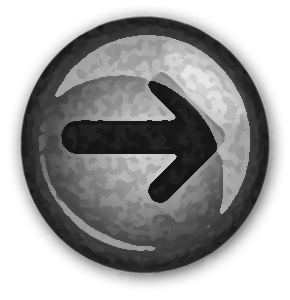 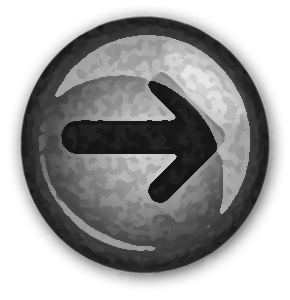 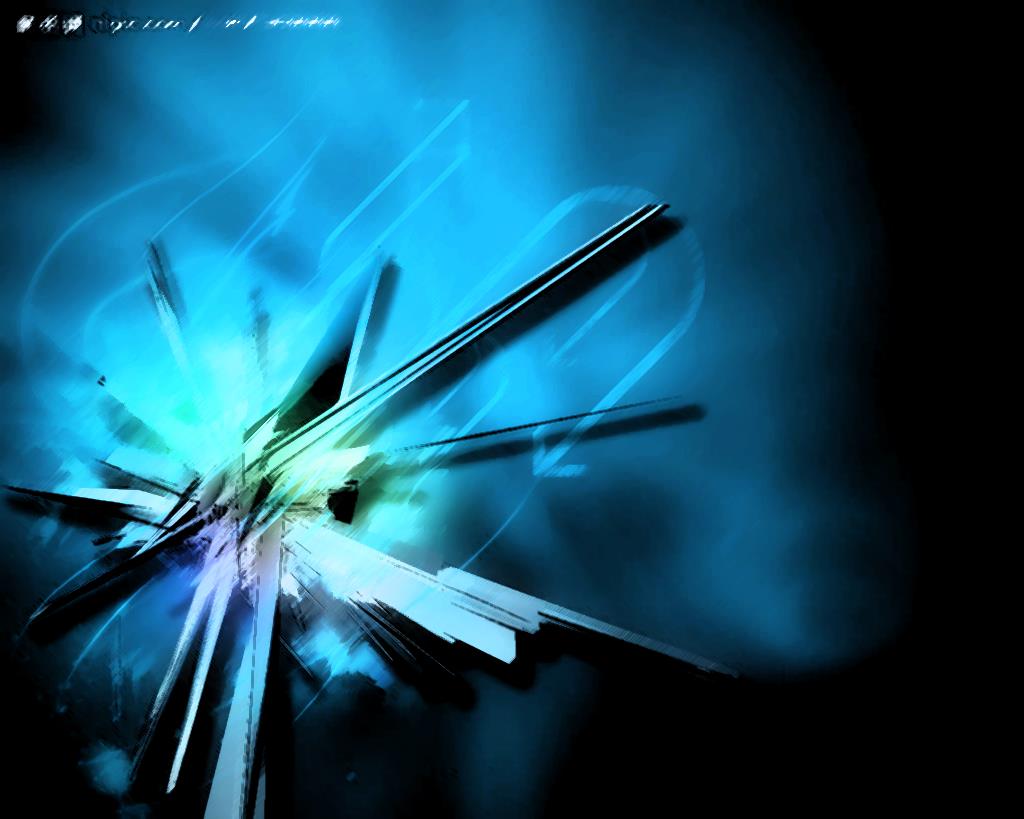 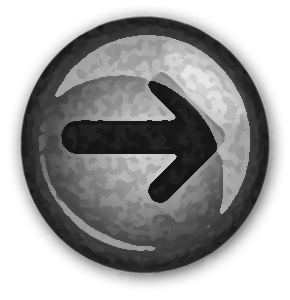 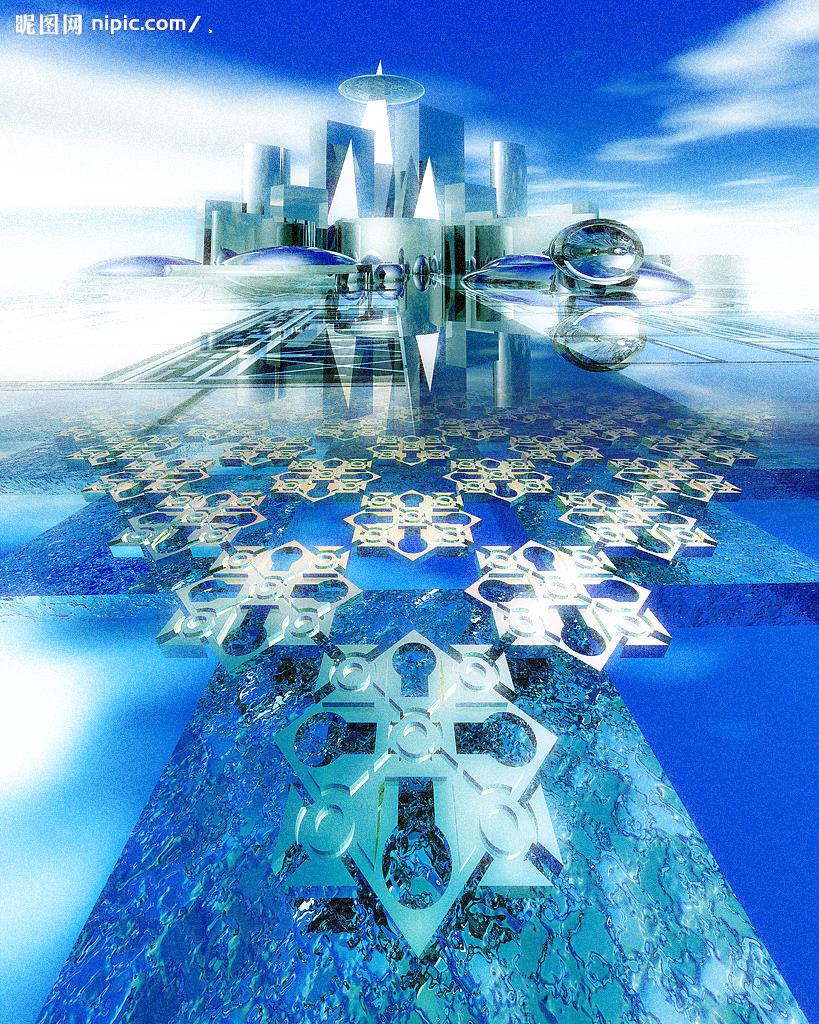 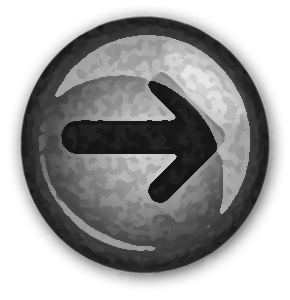 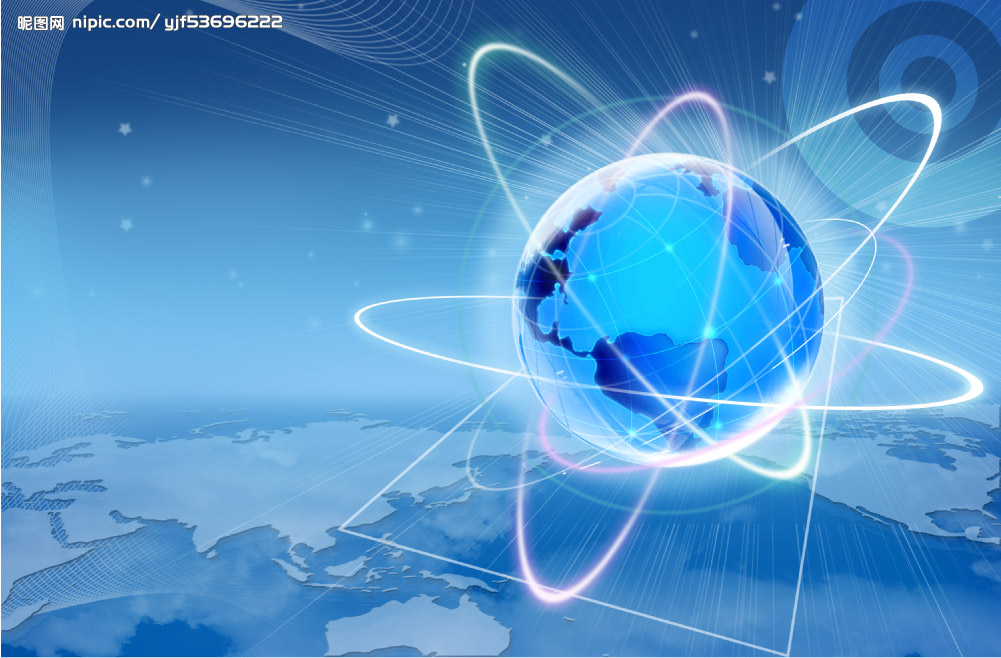 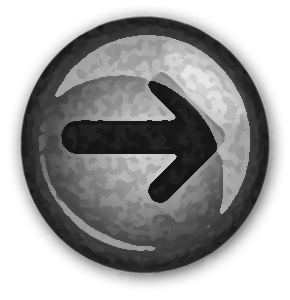 主辦單位：中華民國營建工程學會
承辦單位：元智大學化學工程與材料科學系
協辦單位：逢甲大學建築系
大會網址:  http://www.tsce.org.tw